2016
请 输 入 论 文 的 标  题
补充内容    答辩人：喵酱
目  录
输入文本
输入文本
输入文本
输入文本
研究背景
输入文字| 研究背景
研究背景|现状分析
请在此处输入您的文本请在此处输入您的文本
请在此处输入您的文本请在此处输入您的文本
请在此处输入您的文本请在此处输入您的文本
请在此处输入您的文本请在此处输入您的文本
请在此处输入您的文本请在此处输入您的文本
请在此处输入您的文本请在此处输入您的文本
现状分析
研究背景|前人研究
请在此处输入您的文本
请在此处输入您的文本
请在此处输入您的文本
请在此处输入您的文本
国外研究
请在此处输入您的文本
请在此处输入您的文本
请在此处输入您的文本
请在此处输入您的文本
国内研究
前人研究
研究内容
1
2
3
4
输入文本输入文本
输入文本输入文本
输入文本输入文本
输入文本输入文本
输入文本输入文本
输入文本输入文本
输入文本输入文本
输入文本输入文本
输入文本输入文本
输入文本输入文本
输入文本输入文本
输入文本输入文本
输入文本输入文本
输入文本输入文本
输入文本输入文本
输入文本输入文本
输入文本输入文本
输入文本输入文本
输入文本输入文本
输入文本输入文本
内容小标题
内容小标题
内容小标题
内容小标题
研究进程
请输入文本
请输入文本
请输入文本
请输入文本
请输入文本
请输入文本
4
请输入文本
请输入文本
请输入文本
3
请输入文本
请输入文本
请输入文本
2
1
案例展示
有凭有据
输入文本输入文本
输入文本
输入文本输入文本
猛戳案例
www.www.www
输入文本输入文本
研究结果讨论
请输入文本
请输入文本？
请在此处输入您的文本请在此输入您的文本
请在此处输入您的文本请在此输入您的文本
请在此处输入您的文本请在此输入您的文本
请在此处输入您的文本请在此输入您的文本
请在此处输入您的文本请在此输入您的文本
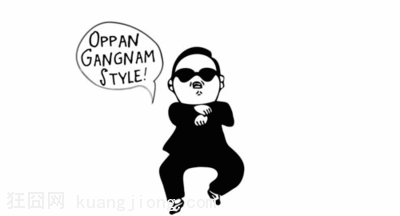 数据分析
补 冲 内 容 | 输入文本
2015
TOTAL
70
1
2
3
4
5
6
7
8
9
10
11
12
请在此输入标题？
请在此处输入您的文本
请在此处输入您的文本
请在此处输入您的文本
请在此处输入您的文本
请在此处输入您的文本
请在此处输入您的文本
90%
80%
70%
50%
30%
标题
标题
标题
标题
标题
请在此处输入您的文本请在此输入您的文本请在此处输入您的文本请在此输入您的文本请在此处输入您的文本请在此输入您的文本请在此处输入您的文本请在此输入您的文本请在此处输入您的文本请在此输入您的文本
分析数据 得出结论
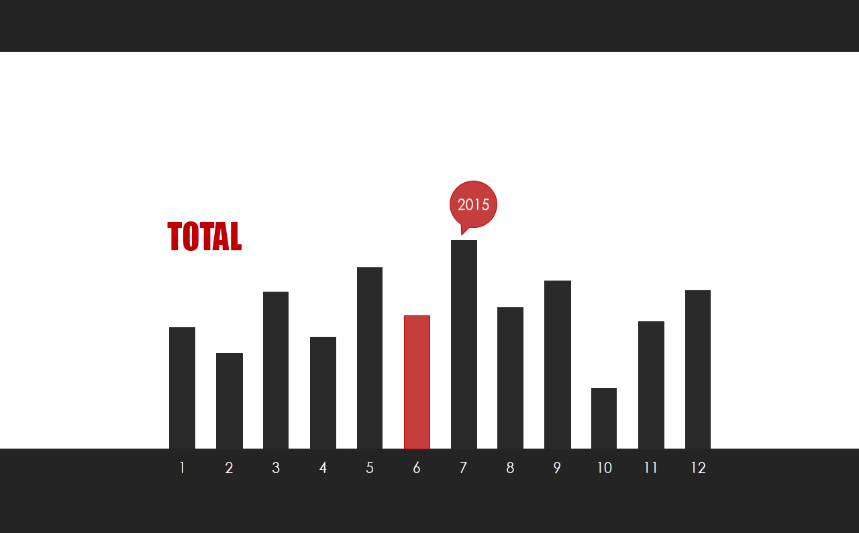 请在此处输入您的文本请在此输入您的文本
请在此处输入您的文本请在此输入您的文本
请在此处输入您的文本请在此输入您的文本
请在此处输入您的文本请在此输入您的文本
请在此处输入您的文本请在此输入您的文本
请在此处输入您的文本请在此输入您的文本
请在此处输入您的文本请在此输入您的文本
结 语 篇
补 充 说 明| 输入文本
请在这里输入主要结论
请在此处输入您的文本请在此输入您的文本
请在此处输入您的文本请在此输入您的文本
请在此处输入您的文本请在此输入您的文本
请在此处输入您的文本请在此输入您的文本
请在此处输入您的文本请在此输入您的文本
前景展望
请在此处输入您的文本
请在此处输入您的文本
请在此处输入您的文本
标题
标题
标题
请在此处输入您的文本
请在此处输入您的文本
标题
标题
输入参考文献
序号. 编著者. 书名[M]，出版地：出版社，年代，起止页码
序号. 编著者. 书名[M]，出版地：出版社，年代，起止页码
序号. 编著者. 书名[M]，出版地：出版社，年代，起止页码
序号. 编著者. 书名[M]，出版地：出版社，年代，起止页码
序号. 编著者. 书名[M]，出版地：出版社，年代，起止页码
序号. 编著者. 书名[M]，出版地：出版社，年代，起止页码
提问环节
标题
标题
标题
标题
标题
2015
谢   谢   各   位   导   师   ！
结束
了
说明：
此ppt模板为网络免费素材，
尊重原创本作品仅供学习交流使用，请勿用于商业用途
更多ppt素材请关注店铺 http://laoy888.yanj.cn/
售后咨询QQ:2501045153
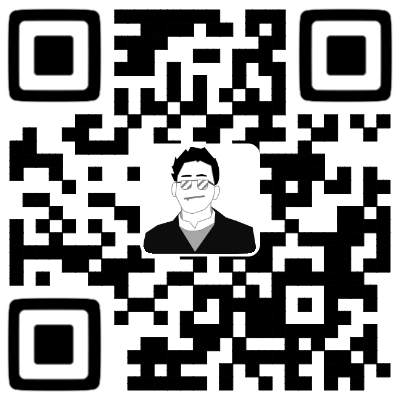